Centrum Doradztwa Rolniczego Oddział w Krakowie
Spotkanie audytoryjne podsumowujące projektpt. „Stan i perspektywy rozwoju spółdzielczości wiejskiej w Polsce (badania, wirtualne konwersatorium naukowe, spotkanie audytoryjne podsumowujące badania, publikacja naukowa)” „Europejski Fundusz Rolny na rzecz Rozwoju Obszarów Wiejskich: Europa inwestująca w obszary wiejskie.”Projekt opracowany przez Centrum Doradztwa Rolniczego w Brwinowie O/KrakówProjekt współfinansowany ze środków Unii Europejskiej w ramach Pomocy Technicznej Programu Rozwoju Obszarów Wiejskich na lata 2007-2013Instytucja Zarządzająca Programem Rozwoju Obszarów Wiejskich  na lata 2007-2013 - Minister Rolnictwa i Rozwoju Wsi
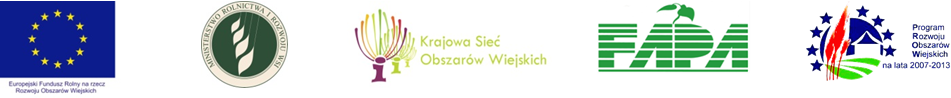